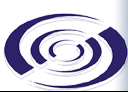 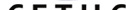 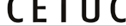 Sparsity-Aware Adaptive Algorithms Based onAlternating Optimization and Shrinkage
Rodrigo C. de Lamare*+ and Raimundo Sampaio-Neto*
+ Communications Research Group, Department of Electronics, University of York, U.K.
* CETUC, PUC-Rio, Brazil
delamare@cetuc.puc-rio.br and raimundo@cetuc.puc-rio.br
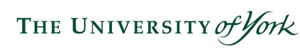 Outline
Introduction

Problem statement and the oracle algorithm

Proposed alternating optimization with shrinkage scheme
Adaptive algorithms
Computational complexity

Statistical analysis

Simulation results

Conclusions
Introduction
Algorithms that can exploit sparsity have attracted a lot of interest in the last few years [1] and [2].

The basic idea is to exploit prior knowledge about the sparsity present in the data that need to be processed for several applications.

Key problem: existing methods often exhibit performance degradation as compared to the oracle algorithm.

We propose novel sparsity-aware adaptive filtering scheme and algorithms based on an alternating optimization strategy with shrinkage.
[1] Y. Gu, J. Jin, and S. Mei, “L0 Norm Constraint LMS Algorithm for Sparse System Identification,” IEEE Signal Processing Letters, vol. 16, pp. 774-777, 2009.
[2] Y. Chen, Y. Gu, and A. O. Hero, “Sparse LMS for system identification,” in Proc. of IEEE International Conference on Acoustics, Speech and Signal Processing, Apr. 19-24, 2009, pp. 3125-3128.
Problem statement
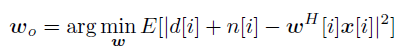 Oracle algorithm
It can identify the positions of the non-zero coefficients and fully exploit the sparsity of the system under consideration.

Optimization problem: 


where          is an M × M diagonal matrix with the actual K positions of the non-zero coefficients.

It requires an exhaustive search over all the possible K positions over M possibilities plus the computation of the optimal filter.
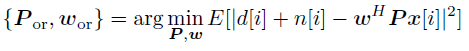 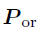 Proposed alternating optimization with shrinkage scheme
Two adaptive filters that are optimized in an alternating fashion:
The 1st adaptive filter p[i] performs the role of the oracle.
The 2nd adaptive filter w[i] estimates the non-zero parameters.

Output of the proposed  scheme:
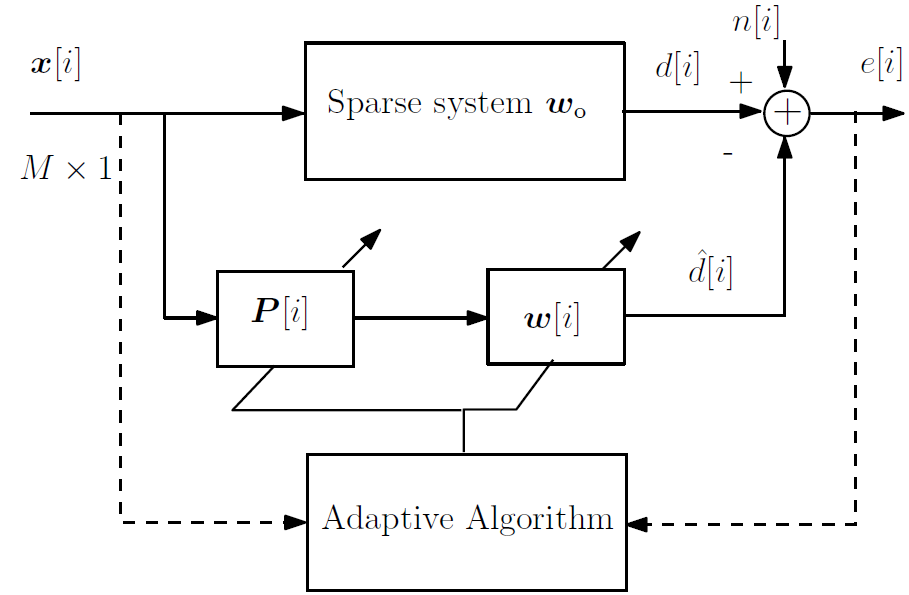 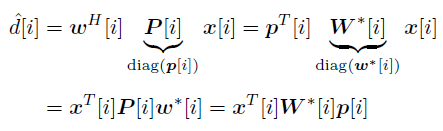 Adaptive algorithms
Minimization of the cost function given by


where      and      are the regularization terms and f(.) is a shrinkage function. 

Sparsity-aware LMS (SA-ALT-LMS) algorithm with alternating optimization:







where                                                          is the error and μ and  η are the step sizes.
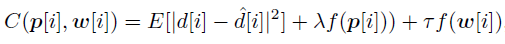 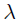 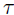 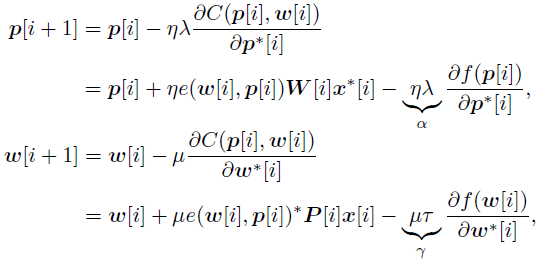 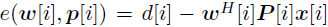 Computational complexity and shrinkage functions
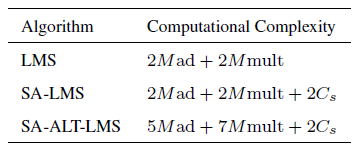 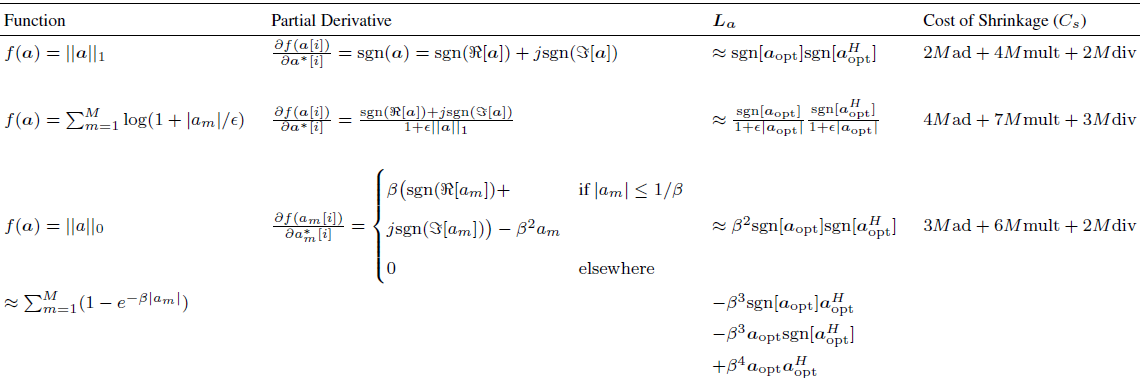 Statistical analysis (1/3)
With wo as the optimal filter and po as the oracle vector, the error vectors are

Error signal: 


where                                                                           is the error signal of the optimal filter and the oracle.
The MSE can be written as
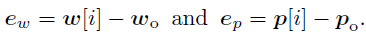 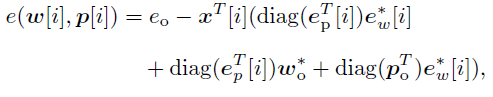 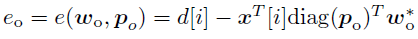 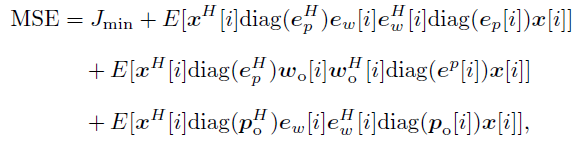 Statistical analysis (2/3)
The expectation of the scalar values that are functions of triple vector products can be rewritten and the MSE expressed by



where ⊙ is the Hadamard product, 

        
                and

In what follows we proceed with simplifications that are valid for uncorrelated input signals.
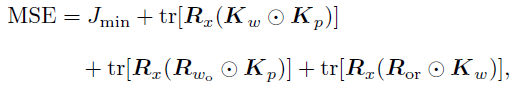 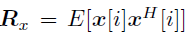 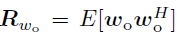 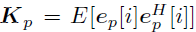 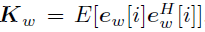 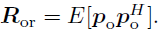 Statistical analysis (3/3)
After some  simplifications the MSE can be written as




where wno and pno are the elements of wo and po, respectively, and





where                                                                                                  and 
and         are the elements of                                           for w[i] and p[i]
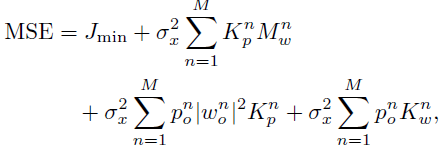 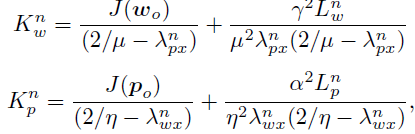 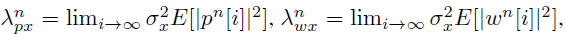 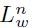 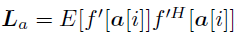 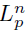 Simulation Results (1/3)
We compare our proposed SA-ALT-LMS algorithms with:
The LMS 
The SA-LMS
using the shrinkage functions:
 the l1-norm [2], 
The log-sum penalty [2], [5], [8],
the l0-norm [1], [6].
The input x[i] and the noise n[i] vectors are drawn from independent and identically distributed complex Gaussian random variables with zero mean and variances σx2 and σn2 , respectively. 
The signal-to-noise ratio (SNR)  is given by SNR = σx2 / σn2 
The filters are initialized as p[0] = 1 and w[0] = 0.
[5] E. M. Eksioglu, “Sparsity regularized RLS adaptive filtering,” IET Sig. Proc., vol.5, no.5, pp.480-487, August 2011.
[6] E. M. Eksioglu, A. L Tanc, “RLS Algorithm With Convex Regularization,” IEEE Signal Processing Letters, vol.18, no.8, pp.470-473, Aug. 2011.
[8] E. J. Candes, M. Wakin, and S. Boyd, “Enhancing sparsity by reweighted l1 minimization,” Journal of Fourier Analysis and Applications, 2008.
Simulation Results (2/3)
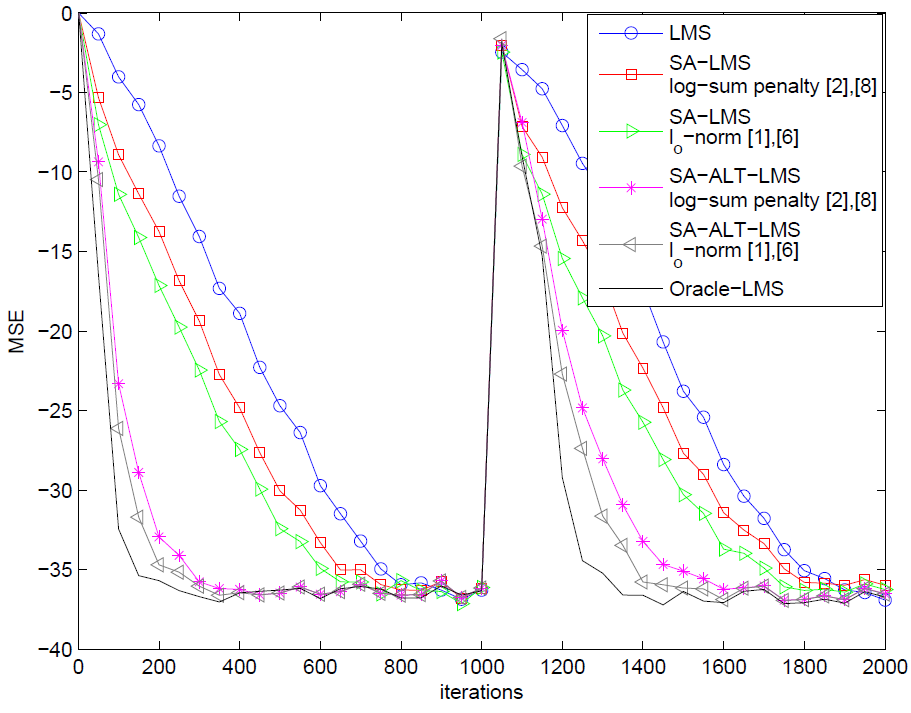 Time-invariant system with K = 2 non-zero out of N = 16 coefficients.
Correlated input obtained by xc[i] = 0.8xc[i − 1] + x[i] that are normalized.
After 1000 iterations, the system is suddenly changed to a system with N = 16 coefficients with K = 4 non-zero coefficients.
The positions of the non-zero coefficients are chosen randomly for each independent simulation trial. 
The curves are averaged over 200 independent trials and the parameters are optimized.
Parameters: SNR = 40dB, σx2 = 1, μ = 0.015, η = 0.012, τ = 0.02, λ = 0.02, ϵ = 10, and β = 10.
Simulation Results (3/3)
Analytical expressions vs simulations.
Approximations:



Time-invariant system with N = 32 that are randomly generated and only K = 4. 
The positions of the non-zero coef. are  random for each simulation trial. 
The curves are averaged over 200 independent trials and the algorithms operate for 1000 iterations to ensure their convergence.
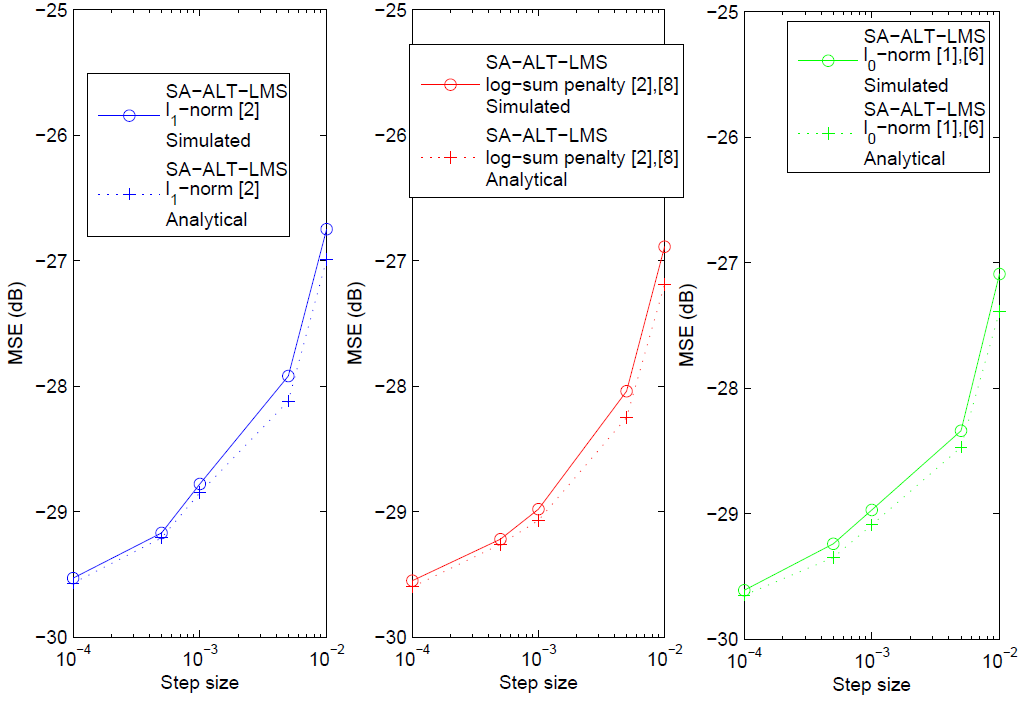 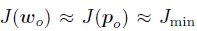 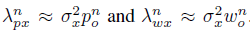 MSE performance against step size for μ = η. Parameters: SNR = 30dB, σx2 = 1, τ = 0.02, λ = 0.02, ϵ = 10, and β = 10.
Conclusions
We have proposed a novel sparsity-aware adaptive filtering scheme and algorithms based on an alternating optimization strategy.

We have devised alternating optimization LMS algorithms, termed as SA-ALT-LMS, for the proposed scheme 

We also developed an MSE statistical analysis, which resulted in analytical formulas that can predict the performance of the SA-ALT-LMS algorithms. 

Simulations for system identification have shown that the proposed scheme and SA-ALT-LMS algorithms outperform existing  methods.
References
[1] Y. Gu, J. Jin, and S. Mei, “ norm constraint LMS algorithm for sparse system identification,” IEEE Signal Process. Lett., vol. 16, pp. 774–777, 2009.
[2] Y. Chen, Y. Gu, and A. O. Hero, “Sparse LMS for system identification,” in Proc. IEEE Int. Conf. Acoustics, Speech and Signal Processing, Apr. 19-24, 2009, pp. 3125–3128.
[3] B. Babadi, N. Kalouptsidis, and V. Tarokh, “SPARLS: The sparse RLS algorithm,” IEEE Trans. Signal Process., vol. 58, no. 8, pp. 4013–4025, 2010.
[4] D. Angelosante, J. A. Bazerque, and G. B. Giannakis, “Online adaptive estimation of sparse signals: Where RLS meets the -norm,” IEEE
Trans. Signal Process., vol. 58, no. 7, pp. 3436–3447, 2010. 
[5] E. M. Eksioglu, “Sparsity regularized RLS adaptive filtering,” IET Signal Process., vol. 5, no. 5, pp. 480–487, Aug. 2011.
[6] E. M. Eksioglu and A. L. Tanc, “RLS algorithm with convex regularization,” IEEE Signal Process. Lett., vol. 18, no. 8, pp. 470–473, Aug. 2011.
[7] N. Kalouptsidis, G. Mileounis, B. Babadi, and V. Tarokh, “Adaptive algorithms for sparse system identification,” Signal Process., vol. 91, no. 8, pp. 1910–1919, Aug. 2011.
[8] E. J. Candes, M. Wakin, and S. Boyd, “Enhancing sparsity by reweighted l1 minimization,” J. Fourier Anal. Applicat., 2008.
[9] R. C. de Lamare and R. Sampaio-Neto, “Adaptive reduced-rank MMSE filtering with interpolated FIR filters and adaptive interpolators,” IEEE Signal Process. Lett., vol. 12, no. 3, Mar. 2005.
[10] R. C. de Lamare and R. Sampaio-Neto, “Adaptive reduced-rank processing based on joint and iterative interpolation, decimation, and filtering,” IEEE Trans. Signal Process., vol. 57, no. 7, pp. 2503–2514, Jul. 2009.
[11] S. Haykin, Adaptive Filter Theory, 4th ed. ed. Upper Saddle River, NJ, USA: Prentice-Hall, 2002.